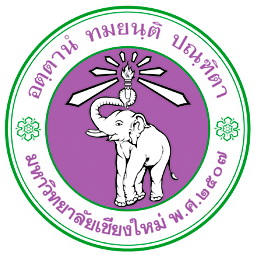 Assembly Language
Part IIAssembly Language Syntax and Program Data
Department of Computer Science, Faculty of Science, Chiang Mai University
Outline
Statements
Program Data
Variables
Named Constants
Basic Instructions
Translation of High-Level Language to Assembly Language
204231: Computer Organization and Architecture
2
Assembler
Assembly language programs are translated into machine language instructions by an assembler,
In an assembly language program we may express data as binary, decimal, or hex numbers, and even as characters.
204231: Computer Organization and Architecture
3
Instruction
It is translated into machine code by the assembler.
name  operation  operand(s)  comment
START:  MOV CX, 5  ; initialize counter
204231: Computer Organization and Architecture
4
Assembler Directive
It instructs the assembler to perform some specific tasks. such as allocating memory space for a variable or creating a procedure.
MAIN  PROC
204231: Computer Organization and Architecture
5
Name Field
The name field is used for instruction labels, procedure names, and variable names.
The assembler translates names into memory addresses.
Names can be from 1 to 31 characters long. and may consist of letters, digits, and the special characters ? . @ _ $ %.
204231: Computer Organization and Architecture
6
Name Field
Embedded blanks are not allowed. 
If a period is used, it must be the first character. 
Names may not begin with a digit.
The assembler does not differentiate between upper and lower case in a name.
204231: Computer Organization and Architecture
7
Examples of Legal Names
COUNTER1
@character
SUM_OF_DIGITS
$1000
DONE?
.TEST
204231: Computer Organization and Architecture
8
Examples of Illegal Names
TWO WORDS	contains a blank
2abc		begins with a digit
A45.28		. not first character
YOU&ME	contains an illegal character
204231: Computer Organization and Architecture
9
Number		Type
			11011		Decimal
			11011B		Binary
			64223		Decimal
			-21843D		Decimal
			1,234		Illegal
			1B4DH		Hex
			1B4D			Illegal Hex Number
			FFFFH		Illegal Hex Number
			0FFFFH		Hex
204231: Computer Organization and Architecture
10
Characters
Characters and strings must be enclosed in single or double quotes.
"A" or 'hello'
Characters are translated into their ASCII codes by the assembler, so there is no difference between using "A" and 41h in a program.
"A" =  41h
204231: Computer Organization and Architecture
11
Data-defining Pseudo-op	Stands for
			DB			Define Byte
			DW			Define Word
			DD			Define Doubleword
			DQ			Define Quadword
			DT			Define Tenbytes
204231: Computer Organization and Architecture
12
Byte Variables
name	DB		initial_value
ALPHA	DB		4
BYT	DB		?
[-128, 127] for signed interpretation
[0, 255] for unsigned interpretation
204231: Computer Organization and Architecture
13
Word Variables
name	DW		initial_value
WRD	DW		-2
[-32768, 32767] for signed interpretation
[0, 65535] for unsigned interpretation
204231: Computer Organization and Architecture
14
Arrays
B_ARRAY	DB		10H, 20H, 30H

	Symbol		Address	Contents
	B_ARRAY	0200h	10h
	B_ARRAY+1	0201h	20h
	B_ARRAY+2	0202h	30h
204231: Computer Organization and Architecture
15
Arrays
W_ARRAY	DW		1000,40,29887,329

	Symbol		Address	Contents
	W_ARRAY	0300h	1000d
	W_ARRAY+2	0302h	40d
	W_ARRAY+4	0304h	29887d
	W_ARRAY+6	0306h	329d
204231: Computer Organization and Architecture
16
High and Low Bytes of a Word
WORD1		DW		1234H
The low byte of WORD1 contains 34h, and the high byte contains 12h.
The low byte has symbolic address WORD1, and the high byte has symbolic address WORD1+1.
204231: Computer Organization and Architecture
17
Character Strings
LETTER	DB	‘ABC’
LETTER	DB	41H, 42H, 43H
MSG	DB	‘HELLO’, 0AH, 0DH, ‘$’
MSG	DB	48H, 45H, 4CH, 4CH, 4FH, 0AH, 0DH, 24H
204231: Computer Organization and Architecture
18
EQU
The EQU (equates) pseudo-op is used to assign a name to a constant.
name		EQU		constant
LF			EQU		0AH
MOV		DL, 0AH
MOV		DL, LF
PROMPT		EQU		‘TYPE YOUR NAME’
MSG		DB		‘TYPE YOUR NAME’
MSG		DB		PROMPT
204231: Computer Organization and Architecture
19
MOV
The MOV instruction is used to transfer data between registers, between a register and a memory location, or to move a number directly into a register or memory location.
MOV	destination, source
MOV	AX, WORD1
MOV	AX, BX
MOV	AH, ‘A’
204231: Computer Organization and Architecture
20
XCHG
The XCHG operation is used to exchange the contents of two registers, or a register, and a memory location.
XCHG	destination, source
XCHG	AH, BL
XCHG	AX, WORD1
204231: Computer Organization and Architecture
21
Legal Combinations of Operands for MOV
204231: Computer Organization and Architecture
22
Legal Combinations of Operands for XCHG
204231: Computer Organization and Architecture
23
Restrictions on MOV and XCHG
ILLEGAL:	MOV	WORD1, WORD2
MOV	AX, WORD2
	MOV	WORD1, AX
204231: Computer Organization and Architecture
24
ADD and SUB
The ADD and SUB instructions are used to add or subtract the contents of two registers, a register and a memory location, or to add (subtract) a number to (from) a register or memory location.
ADD	 destination, source
SUB	 destination, source
ADD	WORD1, AX
SUB	AX, DX
ADD	BL, 5
204231: Computer Organization and Architecture
25
Legal Combinations of Operands for ADD and SUB
204231: Computer Organization and Architecture
26
Restrictions on ADD and SUB
ILLEGAL:	ADD	BYTE1, BYTE2
MOV	AL, BYTE2		; AX gets BYTE2
	ADD	BYTE1, AL		; add it to BYTE1
204231: Computer Organization and Architecture
27
INC
INC (increment) is used to add 1 to the contents of a register or memory location.
INC	destination
INC	WORD1
204231: Computer Organization and Architecture
28
DEC
DEC (decrement) subtracts 1 form a register or memory location.
DEC	destination
DEC	BYTE1
204231: Computer Organization and Architecture
29
NEG
NEG is used to negate the contents of the destination.
NEG does this by replacing the contents by its two’s complement.
NEG	destination
NEG	BX
204231: Computer Organization and Architecture
30
Type Agreement of Operands
MOV	AX, BYTE1		; illegal
MOV	AH, ‘A’
MOV	AX, ‘A’		; move 0041h into AX
204231: Computer Organization and Architecture
31
Translation of High-Level Language to Assembly Language
Statement		Translation
B = A			MOV	AX, A	; move A into AX
				MOV	B, AX	; and then into B
204231: Computer Organization and Architecture
32
Translation of High-Level Language to Assembly Language
Statement		Translation
A = 5 – A		MOV	AX, 5	; put 5 in AX 
				SUB	AX, A	; AX contains 5 – A
				MOV	A, AX	; put it in A
204231: Computer Organization and Architecture
33
Translation of High-Level Language to Assembly Language
Statement		Translation
A = 5 – A		NEG	A	; A = –A
				ADD	A, 5	; A = 5 – A
204231: Computer Organization and Architecture
34
Translation of High-Level Language to Assembly Language
Statement		Translation
A = B – 2 x A	MOV	AX, B	; AX has B
				SUB	AX, A	; AX has B – A
				SUB	AX, A	; AX has B – 2 x A
				MOV	A, AX	; move result to A
204231: Computer Organization and Architecture
35
Reference
Ytha Yu and Charles Marut, Assembly Language Programming and Organization of the IBM PC. New York: McGraw-Hill, 1992.
204231: Computer Organization and Architecture
36